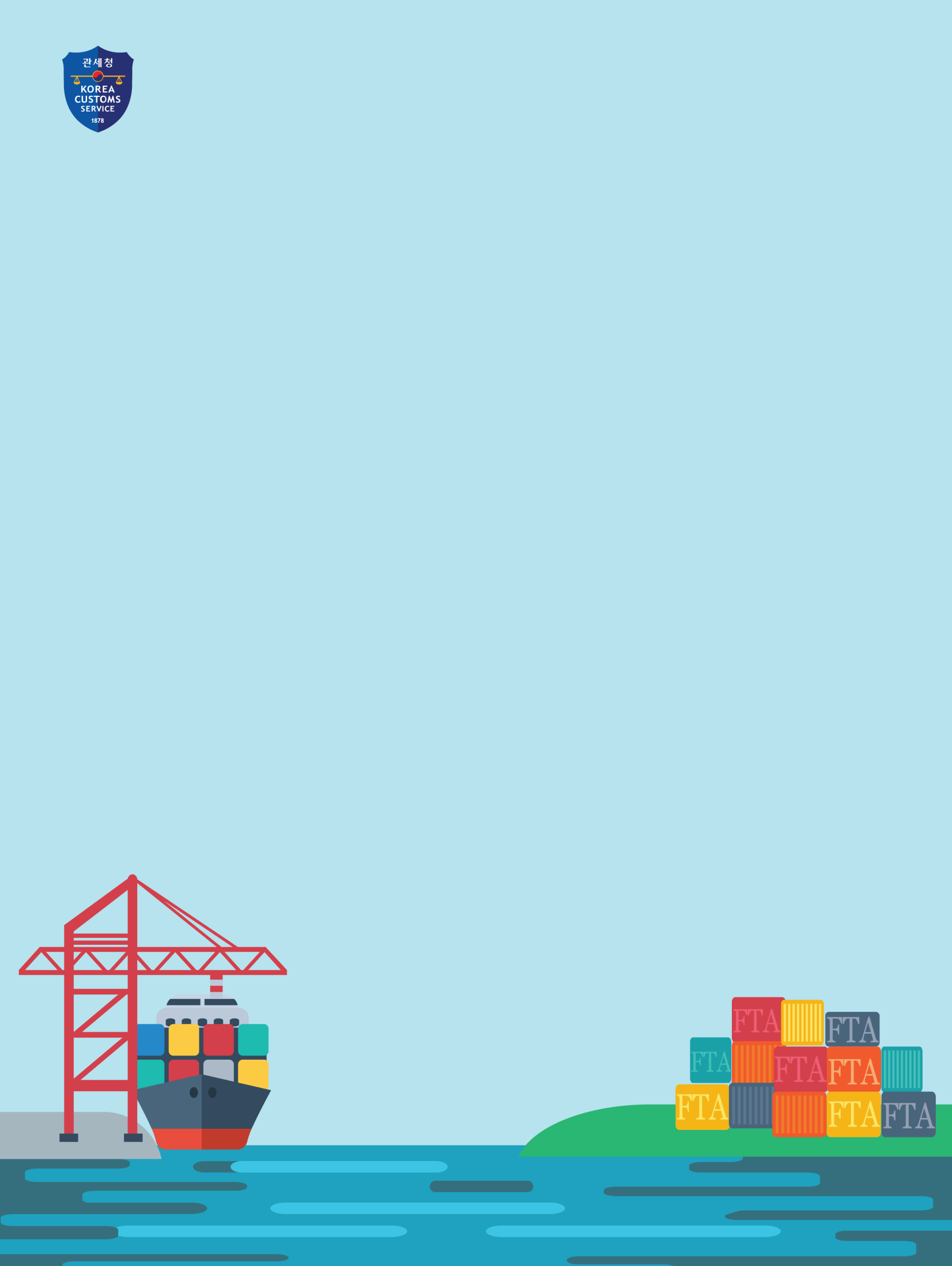 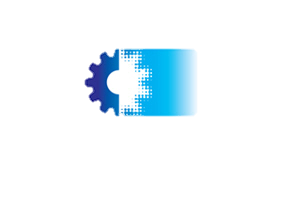 주관 : 평택세관∙안성상공회의소
평택∙안성지역 수출기업 FTA 활용률 제고를 위한
FTA 활용∙검증 대응 설명회 개최
일 시
2018.11.21.(수) 14:00∽16:00

안성상공회의소 1층 소회의실

주소 : 경기도 안성시 미양로 847(도기동)

FTA 활용 지원 프로그램 안내

원산지검증 대응 전략

해외통관애로 상담

평택세관 통관지원과 FTA 집행계

(031-8054-7047, fta016@korea.kr)

※ 회의실이 협소한 관계로 참석하실분은 
    미리 전화 또는 이메일로 참석신청 바랍니다.
장 소
내 용
문 의